Linear programming
Example Numpy: PageRank
scipy.optimize.linprog
Example linear programming: Maximum flow
PageRank
PageRank - A NumPy / Jupyter / matplotlib example
Google's original search engine ranked webpages using PageRank
View the internet as a graph where nodes correspond to webpages and directed edges to links from one webpage to another webpage 
Google’s PageRank algorithm was described in (infolab.stanford.edu/pub/papers/google.pdf, 1998)
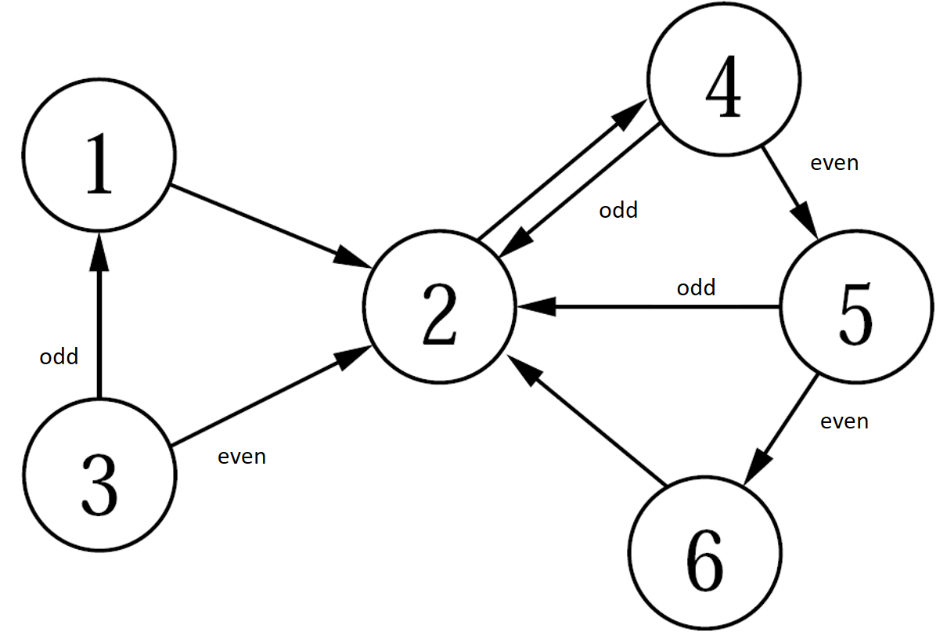 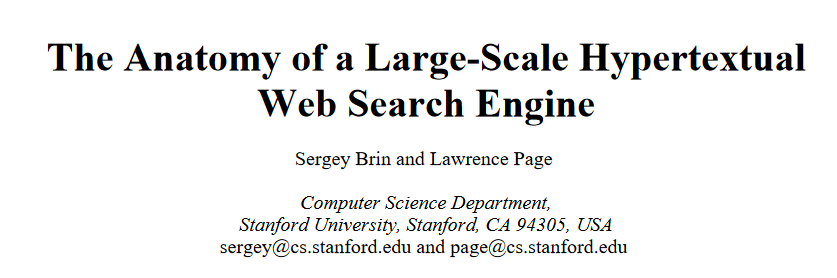 Five different ways to compute PageRank probabilities
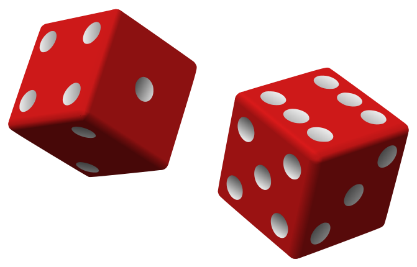 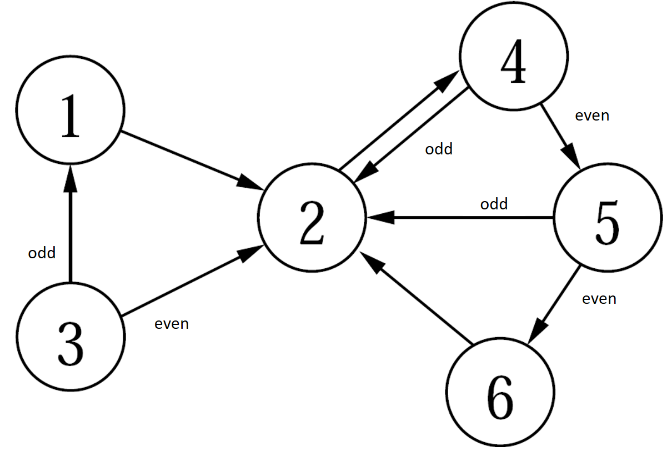 Simulate random process manually by rolling dices
Simulate random process in Python
Computing probabilities using matrix multiplication
Repeated matrix squaring
Eigenvector for  λ = 1
Random surfer model (simplified)
The PageRank of a node (web page) is the fractionof the time one visits a node by performing an infinite random traversal of the graph startingat node 1, and in each step
with probability 1/6 jumps to a random page (probability 1/6 for each node)
with probability 5/6 follows an outgoing edgeto an adjacent node (selected uniformly)
The above can be simulated by using a dice: Roll a dice. If it shows 6, jump to a random page by rolling the dice again to figure out which node to jump to. If the dice shows 1-5, follow an outgoing edge - if two outgoing edges roll the dice again and go to the lower number neighbor if it is odd.
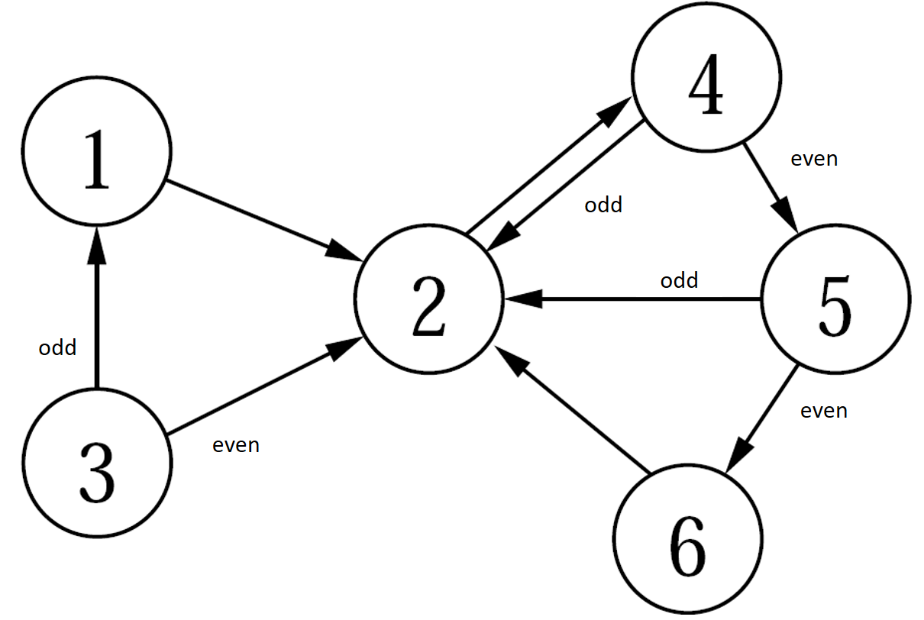 [Speaker Notes: Python: random.randint(1, 6)

tiny.cc/pagerank]
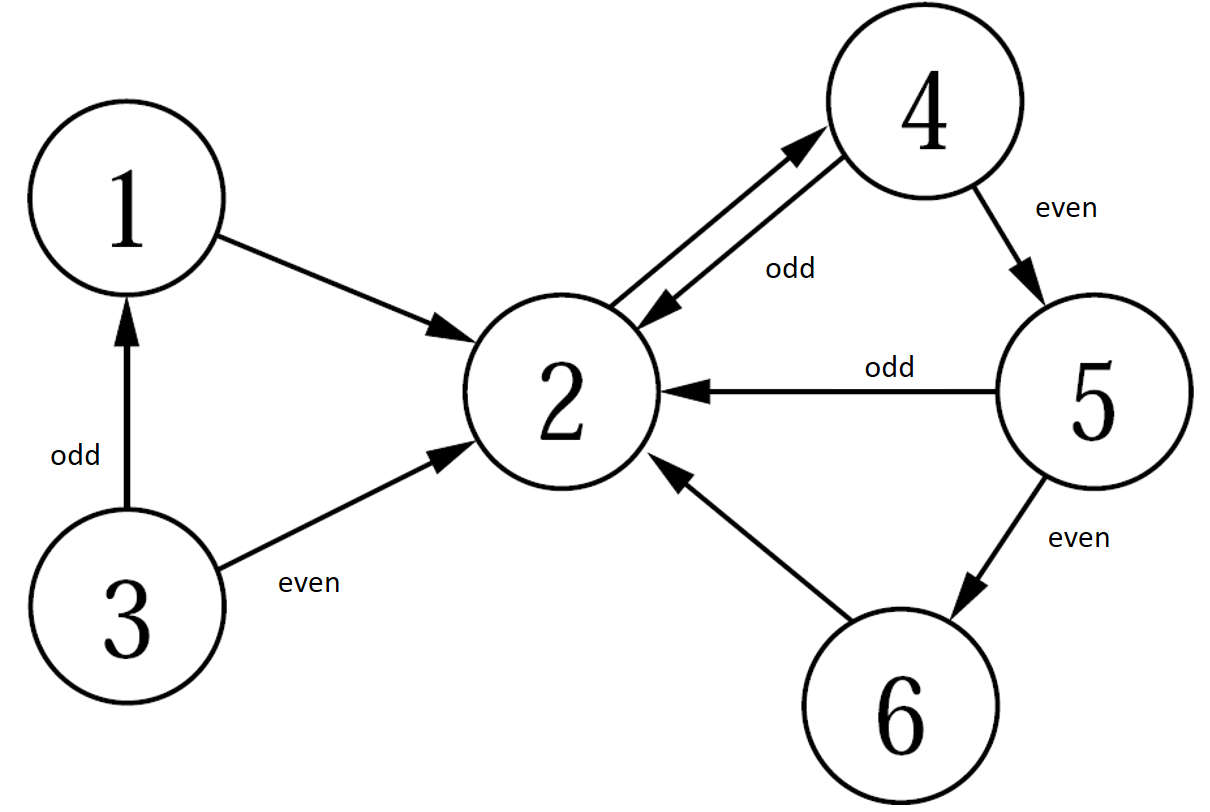 Adjacency matrix and degree vector
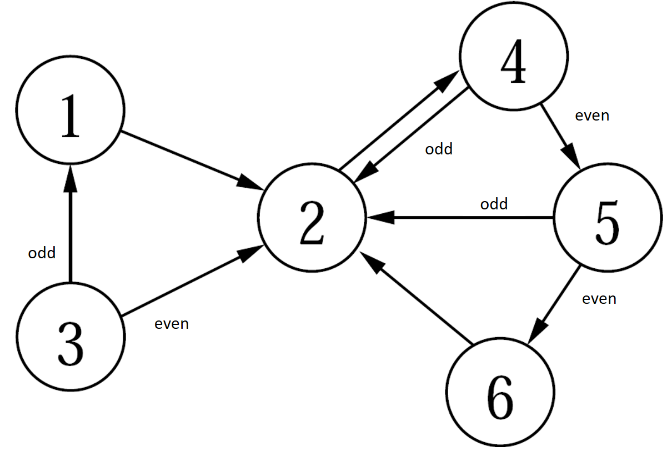 Simulate random walk (random surfer model)
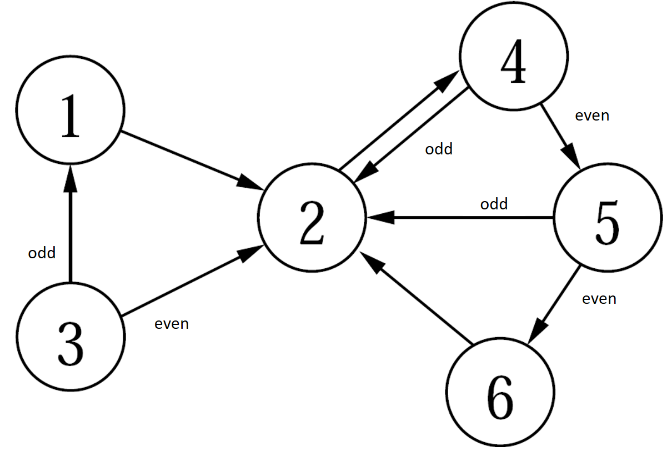 Simulate random walk (random surfer model)
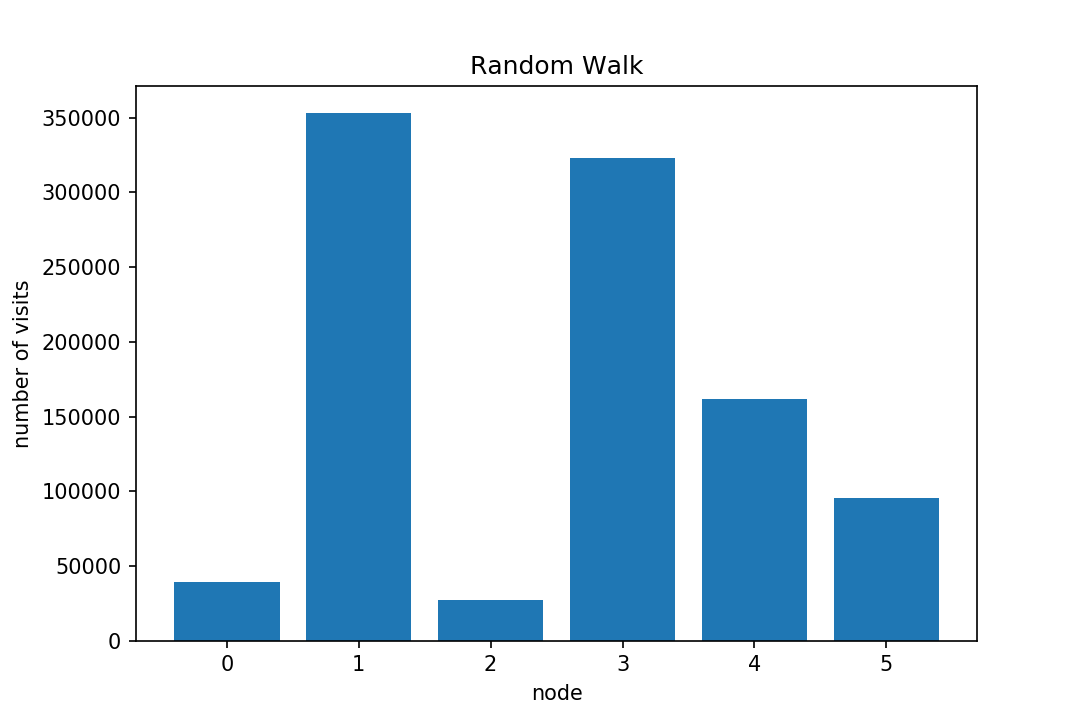 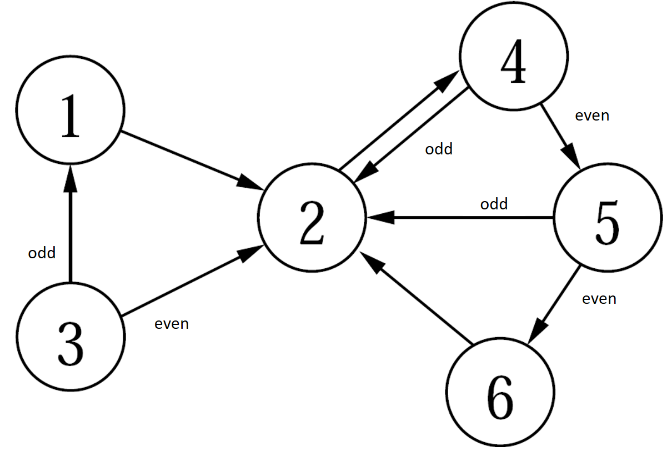 Transition matrix A
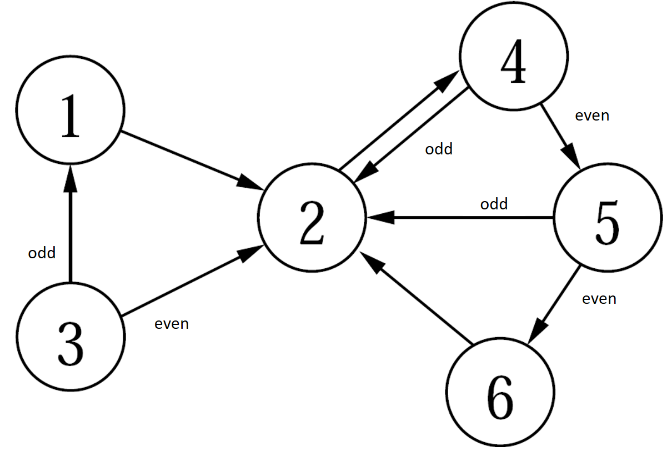 [Speaker Notes: division = done by broadcasting]
Repeated matrix multiplication
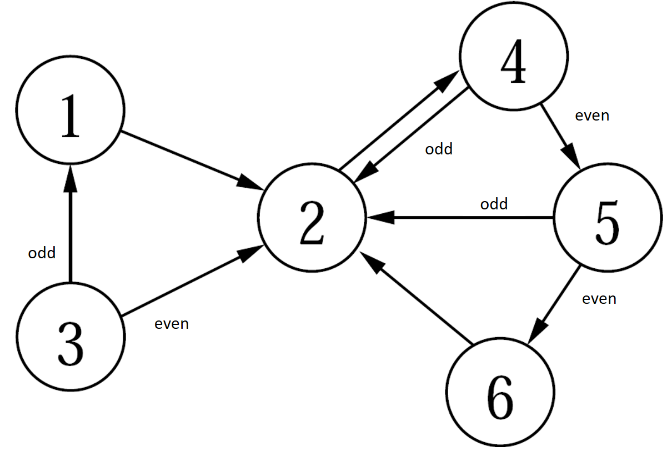 [Speaker Notes: p = column vector
A = np.arange(4).reshape(2, 2)
np.append(A, A)  # result is 1-vector
np.append(A, A, axis=0)  # added as roows
np.append(A, A, axis=1)  # added as columns]
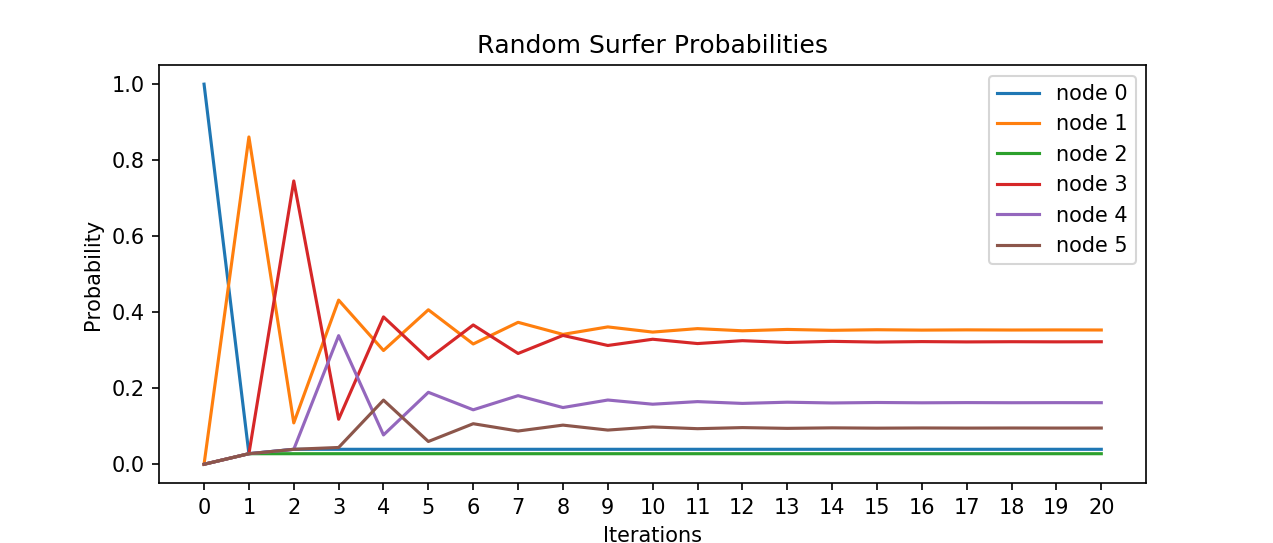 Rate ofconvergence
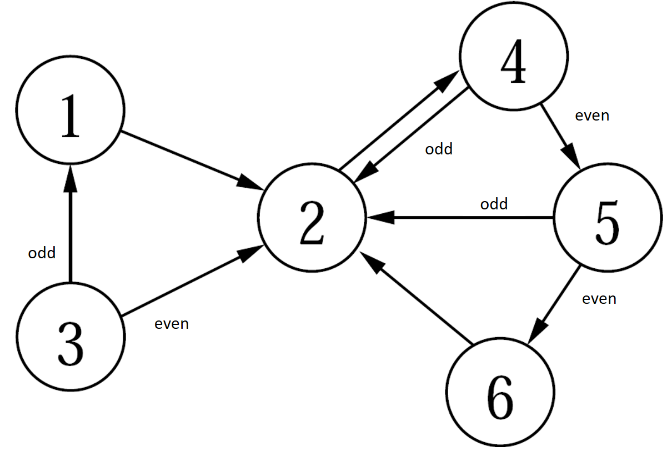 Repeated squaring
log2 k
M⋅(⋯(M⋅(M⋅p(0)))⋯) = Mk⋅p(0) = M2log2 k⋅p(0)  = (⋯((M2)2)2⋯)2⋅p(0)
k multiplications, k power of 2
PageRank : Computing eigenvector for λ = 1
We want to find a vector p, with |p| = 1, where Mp = p, i.e. an eigenvector p for the eigenvalue λ = 1
PageRank : Note on practicality
In practice an explicit matrix for billions of nodes is infeasible, since the number of entries would be order of 1018

Instead use sparse matrices (in Python modul scipy.sparse) and stay with repeated multiplication
Linear programming
scipy.optimize.linprog
scipy.optimize.linprog can solve linear programs of the following form, where one wants to find an n x 1 vector x satisfying:

			dimension
	Minimize: 	cT ∙ x 	c : n x 1
		Subject to: 	Aub ∙ x  ≤  bub	Aub : m x n	bub : m x 1		Aeq ∙ x  =  beq 	Aeq : k x n	beq : k x 1
Some other open-source optimization libraries PuLP and Pyomo
For industrial strength linear solvers, use solvers like Cplex or Gurobi
[Speaker Notes: PuLP and Pyomo are used in other courses on the Data Science education.]
Linear programming example
Maximize
	3∙x1 + 2∙x2
Subject to
	2∙x1 + 1∙x2 ≤ 10
	5∙x1 + 6∙x2 ≥ 4
	-3∙x1 + 7∙x2 = 8
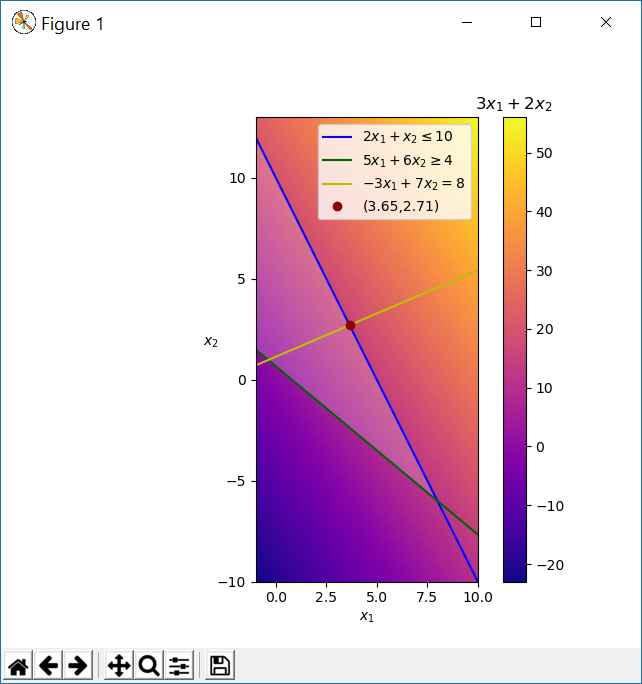 Minimize
	- (3∙x1 + 2∙x2)
Subject to
	2∙x1 + 1∙x2 ≤ 10
	-5∙x1 + -6∙x2 ≤ -4
	-3∙x1 + 7∙x2 = 8
[Speaker Notes: Keyword argument "bound" defines the ranges for the variables. 
Default bound is (0, None), ie variables must be non-negative]
Maxmium flow
Solving maximum flow using linear programming
Maximize
	x7 + x8
Subject to
	x0 ≤ 4
	x1 ≤ 3
	x2 ≤ 1
	x3 ≤ 1
	x4 ≤ 3
	x5 ≤ 1
	x6 ≤ 3
	x7 ≤ 1
	x8 ≤ 5
	x1 = x4 + x5
	x0 = x2 + x3
	x3 + x5 + x6 = x8
	x2 + x4 = x6 + x7
B
D
flow value
= 1
1
= 4
3
x5
5
= 2
3
= 3
A
F
x8
x4
3
x1
= 2
1
capacity constraints
1
x6
= 2
sink
source
= 1
x0
x3
4
C
E
1
= 1
x7
x2
= 1
flow conservation
We will use the scipy.optimize.linprog function to solve the maximum flow problem on the above  directed graph. We want to send as much flow from node A to node F.  Edges are numbered 0..8 and each edge has a maximum capacity.
Note: solution not unique
Solving maximum flow using linear programming
Minimize
	- x7 - x8
Subject to
	x0 ≤ 4
	x1 ≤ 3
	x2 ≤ 1
	x3 ≤ 1
	x4 ≤ 3
	x5 ≤ 1
	x6 ≤ 3
	x7 ≤ 1
	x8 ≤ 5
	0 = - x1 + x4 + x5
	0 = - x0 + x2 + x3
	0 = - x3 - x5 - x6 + x8
	0 = - x2 - x4 + x6 + x7
x is a vector describing the flow along each edge
c is a vector to add the flow along the edges (7 and 8) to the sink (F), i.e. a function computing the flow value
Aub and bub is a set of capacity constraints, for each edge flow ≤ capacity
Aeq and beq is a set of flow conservation constraints, for each non-source and non-sink node (B, C, D, E), requiring that the flow into equals the flow out of a node
flow value
cT∙x
Aub∙x ≤ bub
capacity constraints
I∙x ≤ capacity
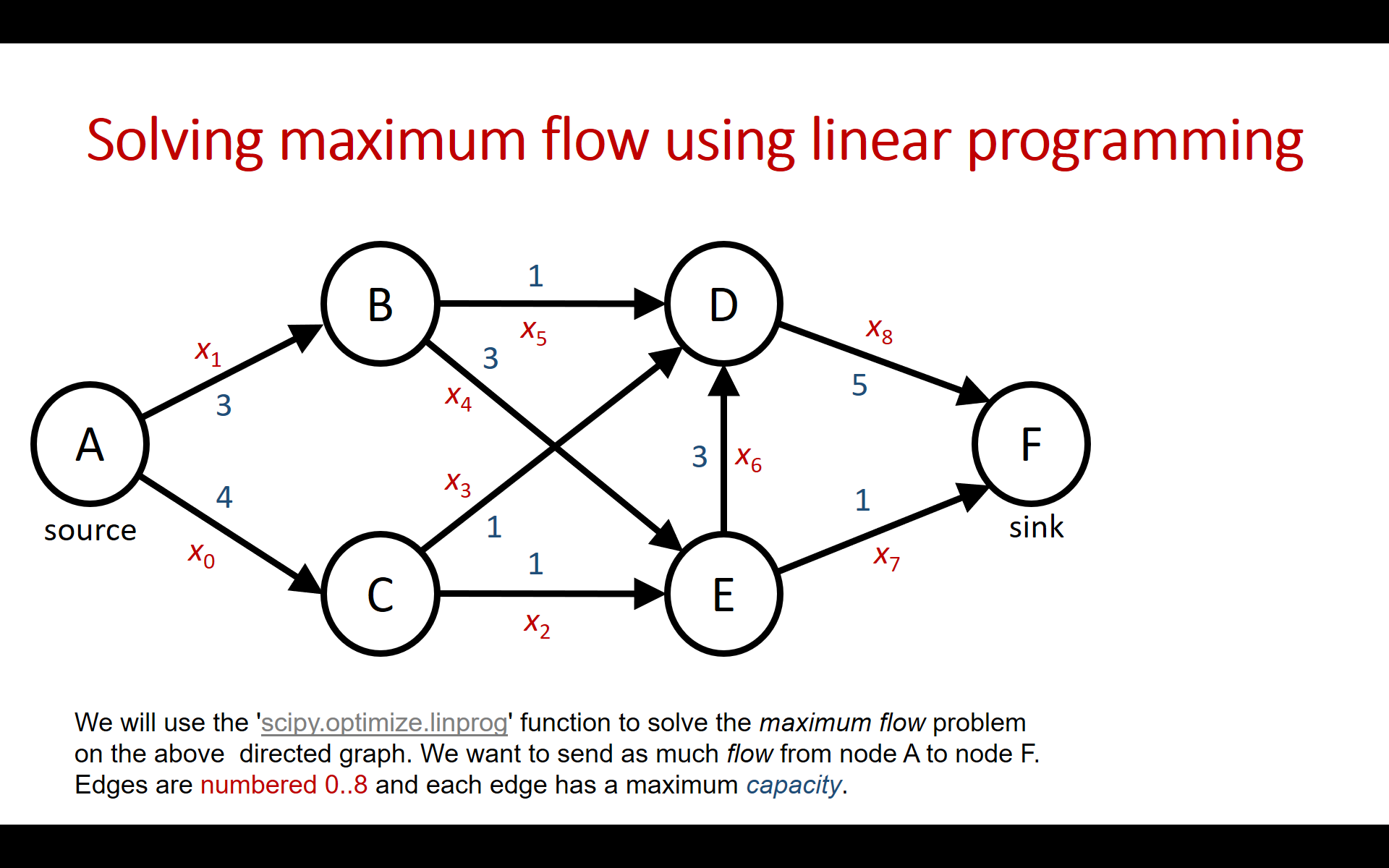 Aeq∙x = beq = 0
flow conservation
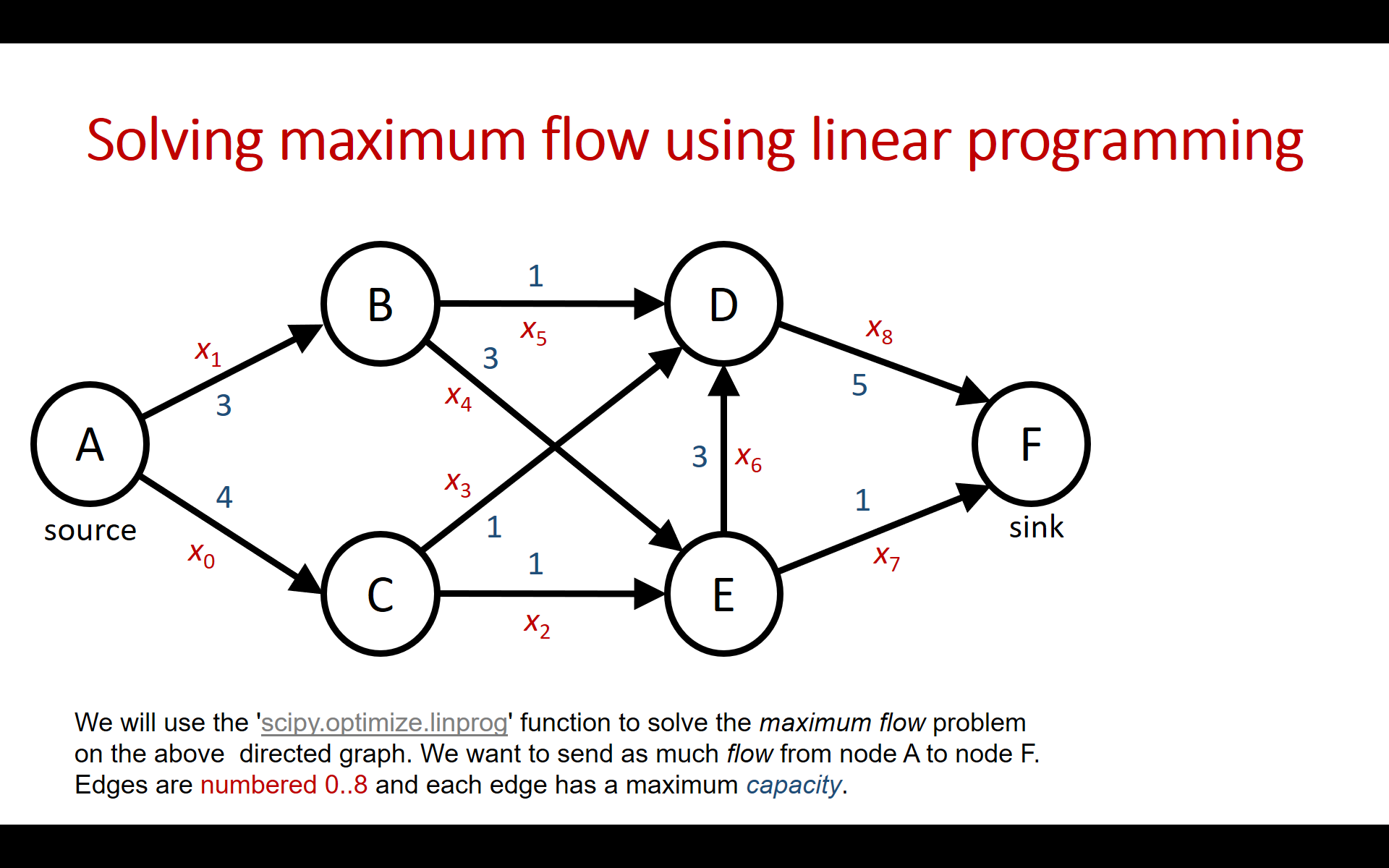 the solution found varies with the scipy version
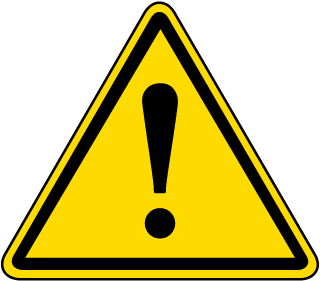